Think Pair Share:
What makes a civilization “advanced”?
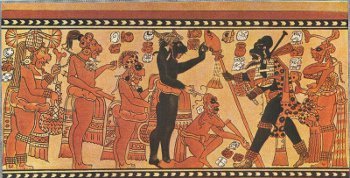 The          Mayan Civilization
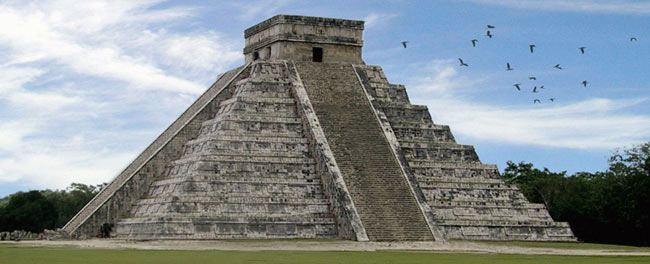 When?
200 BC-AD 900
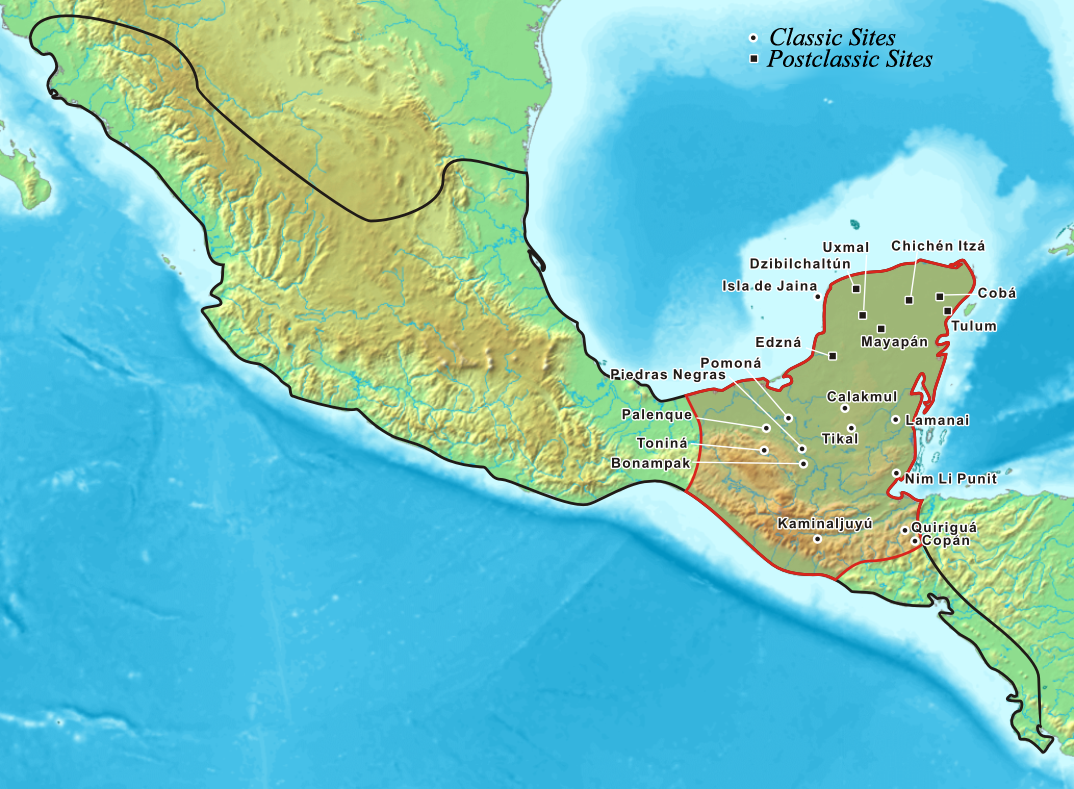 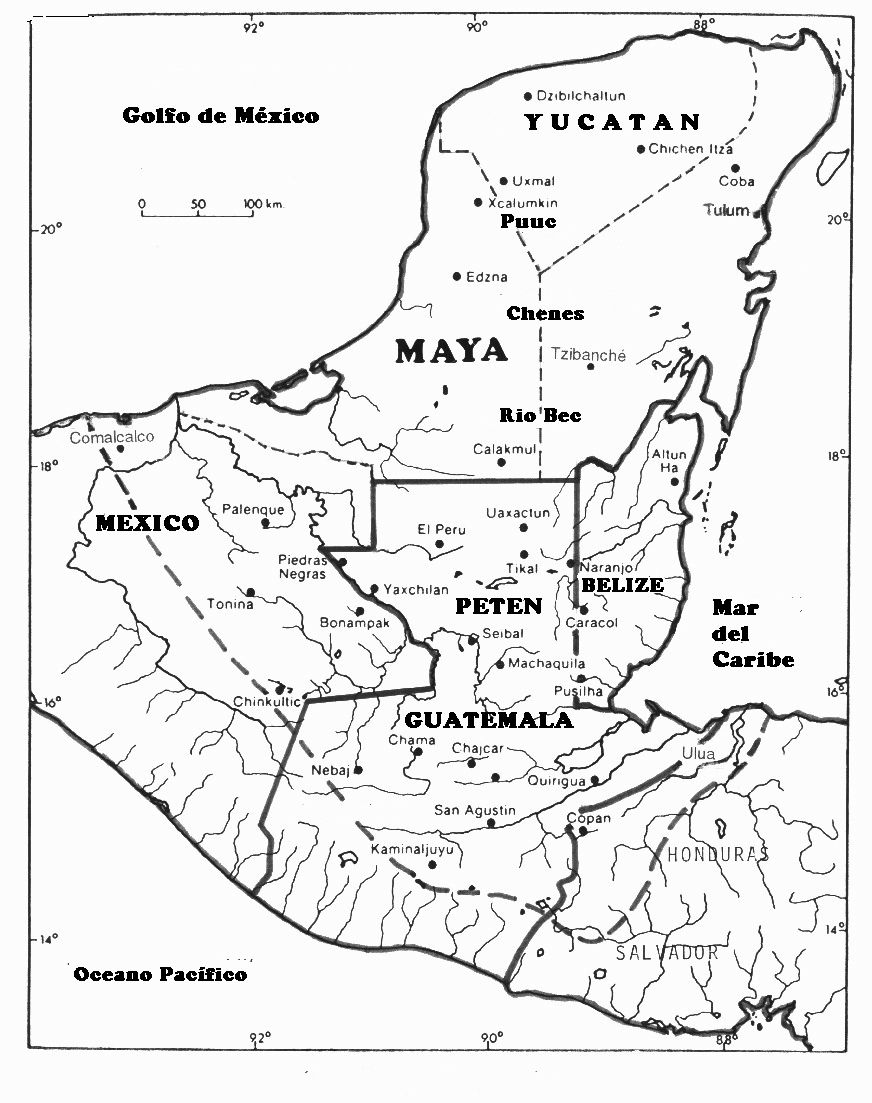 Where? Yucatan Peninsula.  Southern Mexico into Northern Central America
Olmecs
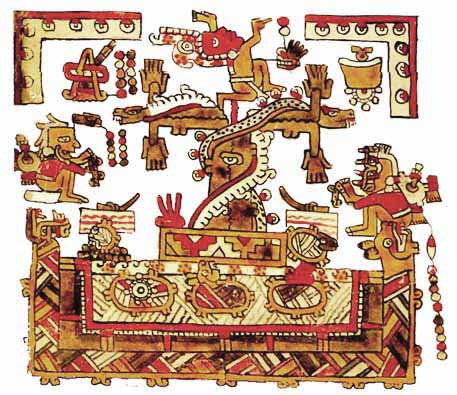 Gulf Coast
1200 B.C. – 400 B.C.
Influenced Mayan
Olmec Tree of Life
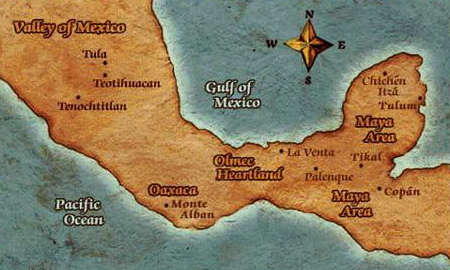 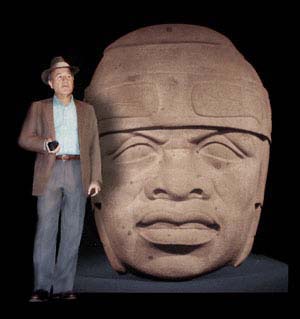 Classical Mayan Period
250 A.D. – 900 A.D
Important Cities
Tikal
Copan
Palenque
Uxmal 
Chichen Itza
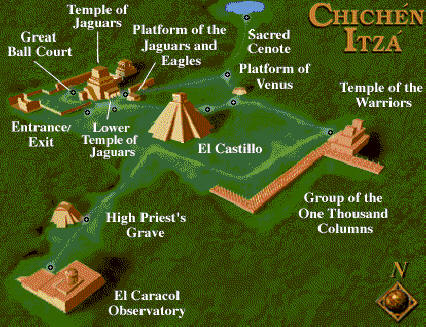 Mayan Cities
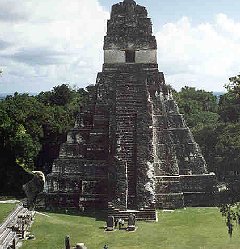 Independent city-states
Pyramids
Temples
Palaces
Stone Carvings
Ball Courts
Tens of thousands of people
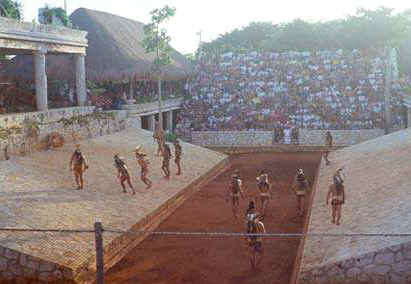 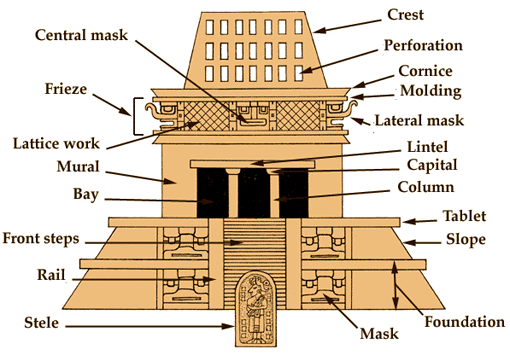 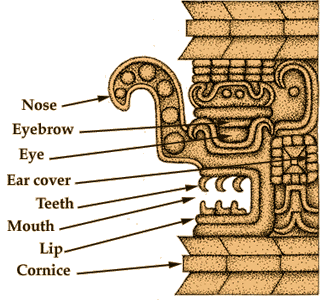 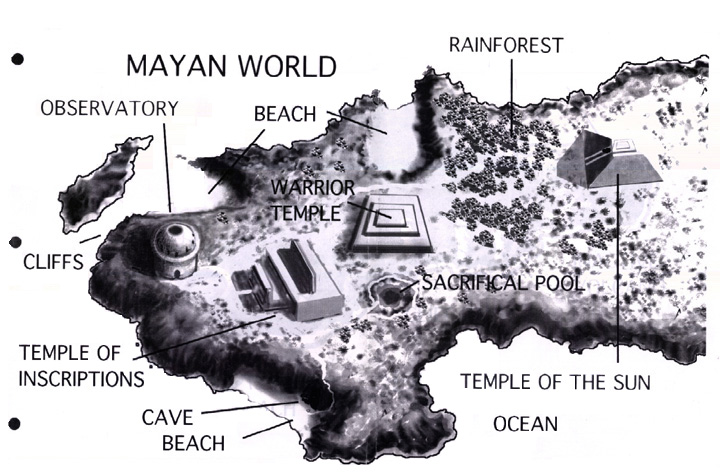 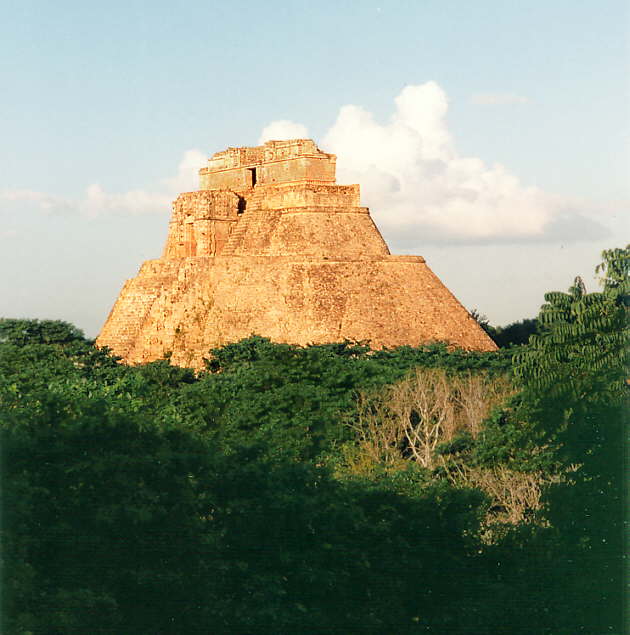 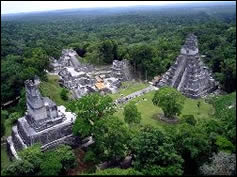 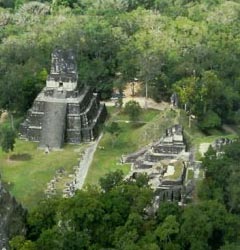 Linked Through Trade
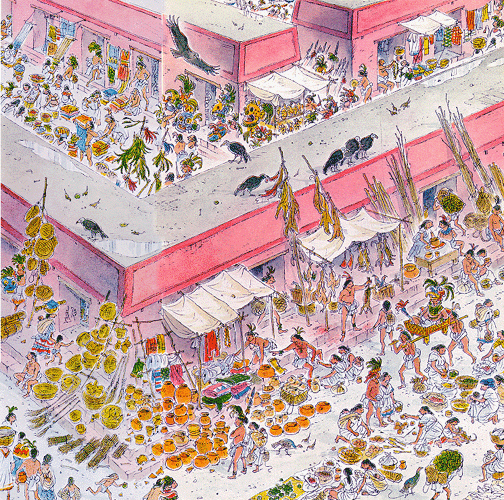 Alliances & Trade networks
Salt, Flint, Feathers, Shells, Honey 
Cotton textiles
Jade ornaments
Mesoamerican Agriculture
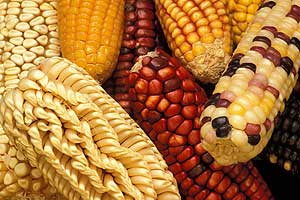 Maize
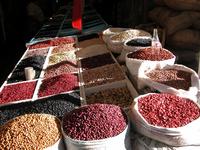 Beans
Squash
Chilies
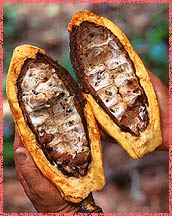 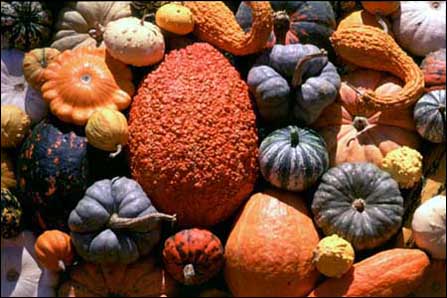 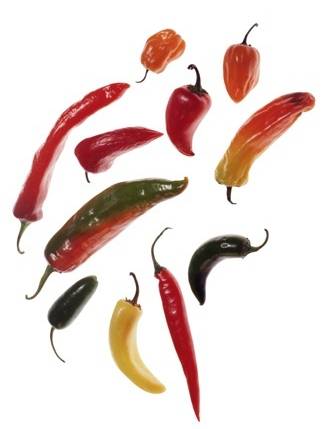 Cocoa
Farming Practices
Slash-and-burn
Hilltop terracing
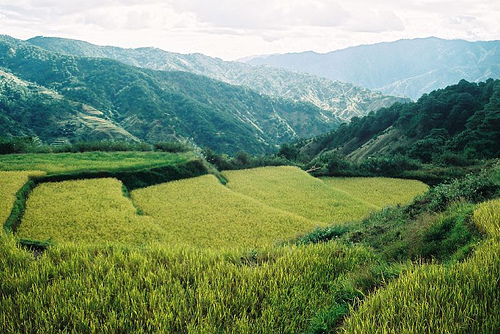 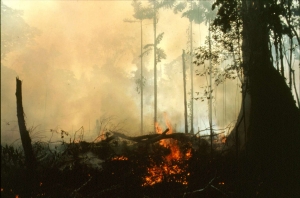 Trading
Huge 
Production
Social 
Classes
Wealth
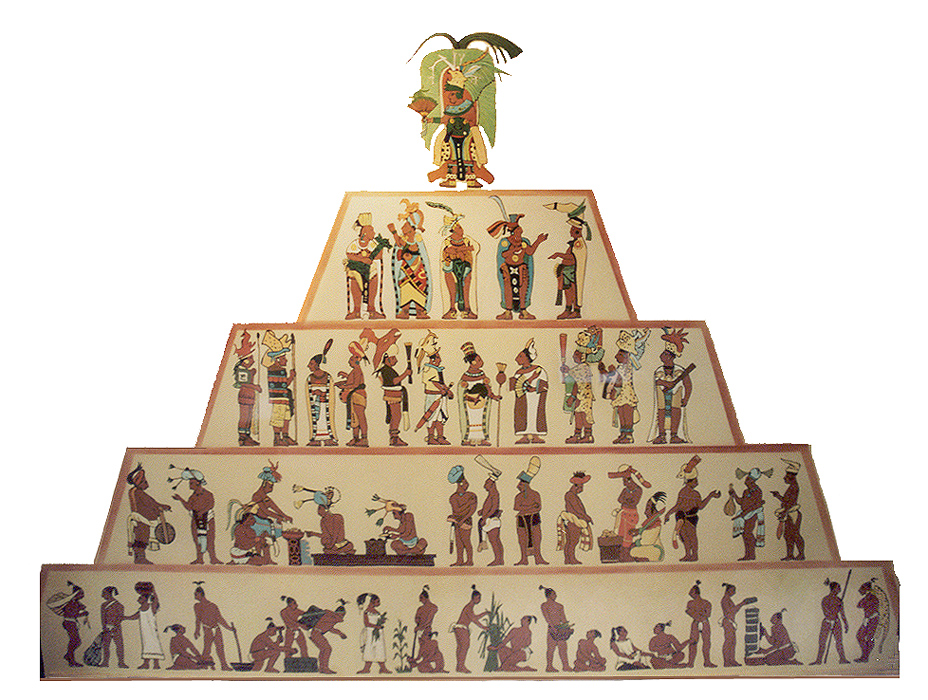 God-King
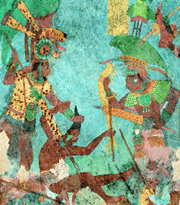 Religion Ruled Life:A God for Everything
Colors
Directions
Weather
Holidays
Birth / Death
Days
Corn, Cocoa

All Revealed in 
Calendar
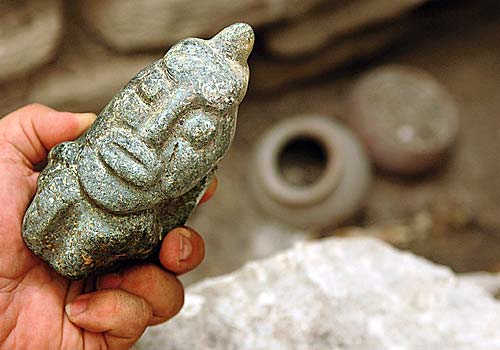 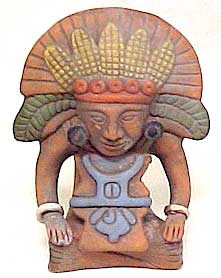 Carved effigy  of the rain god Chac.
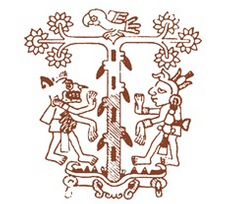 Religious Rituals
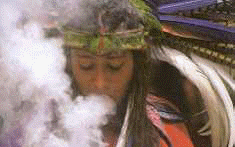 Offerings
Incense
Blood
Piercing
Human Sacrifices
cenote

Why?    Balance, Ultimate offering
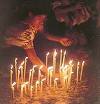 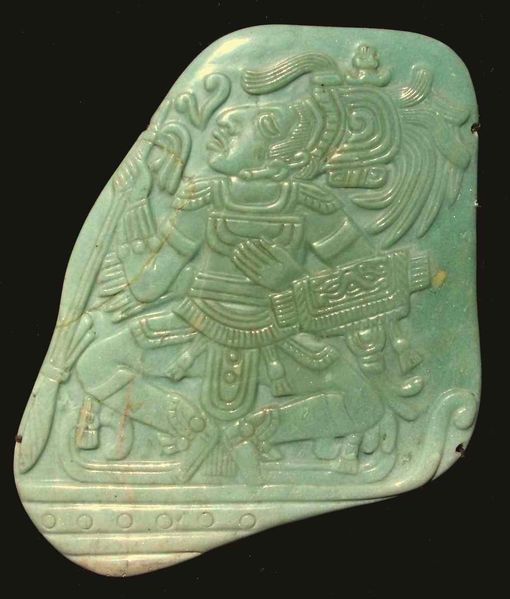 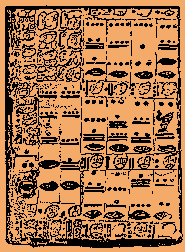 Amazing Feats
Mathematics


Astronomy


Calendar
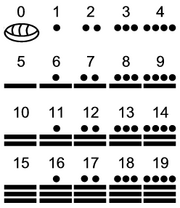 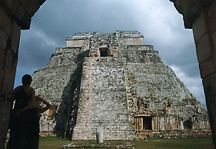 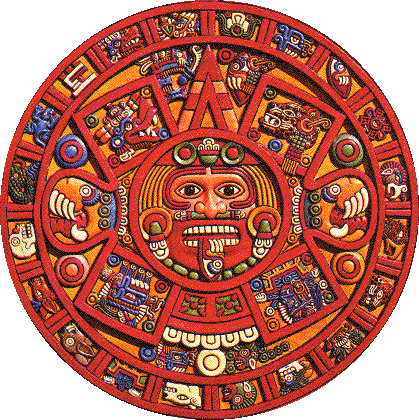 Mayan Calendar
260-day religious calendar

365-day solar calendar

Based on 
OBSERVATION
Planets, sun, moon
MATHEMATICS
Zero, dots & bar
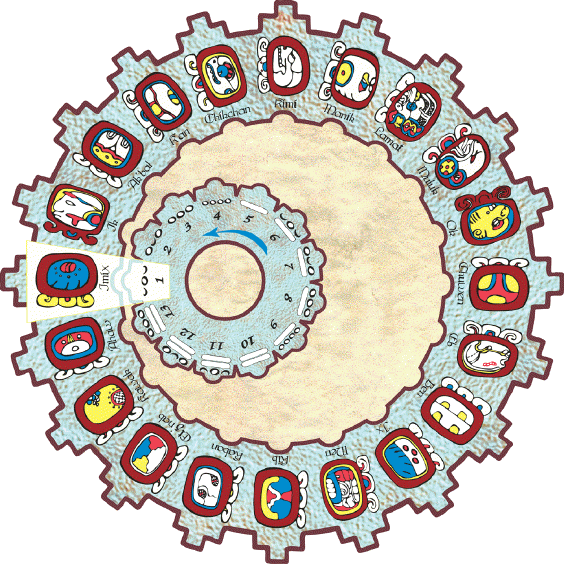 Writing System
Most advanced in ancient Americas
800 hieroglyphic symbols = glyphs
Historical events
Codex = bark-paper books (3)
Popol Vuh: most famous book about Mayan 
creation myth
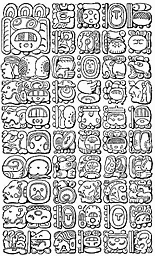 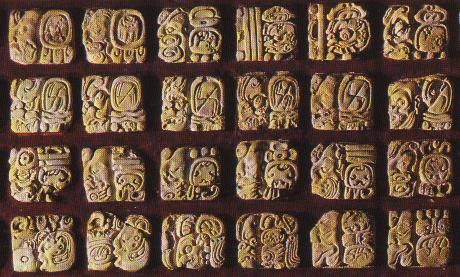 Mysterious Decline
Late 800s Maya abandoned cities.  Why??
Fighting between city-states disrupted trade
Overfarming 
Famine
Disease
overpopulation
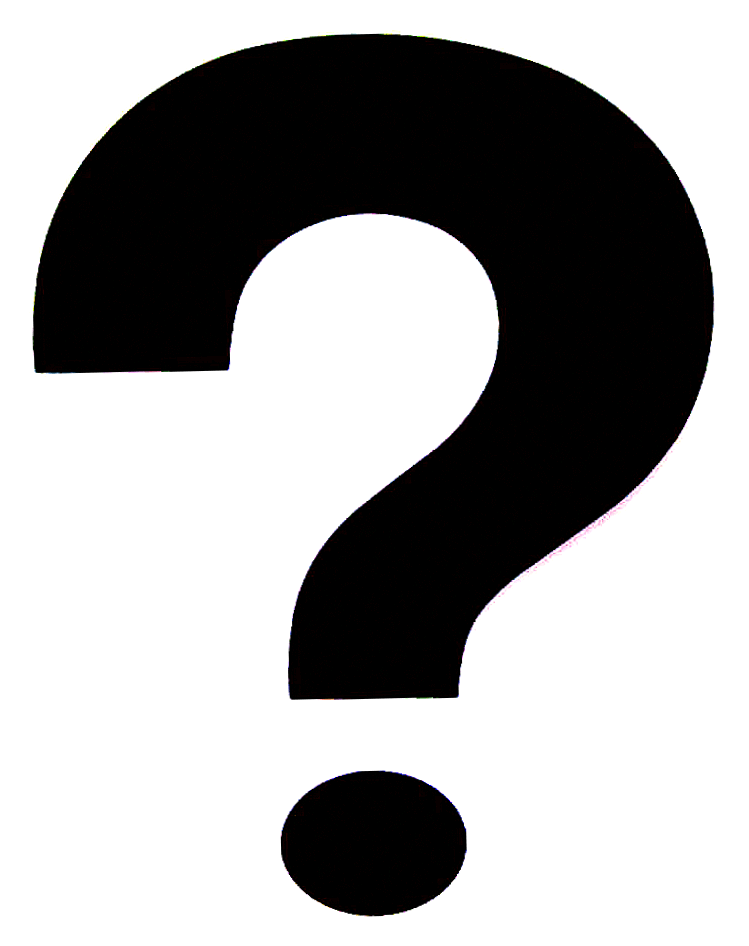